Branston Junior Academy 
Topic Planning
Topic: Eco Warriors
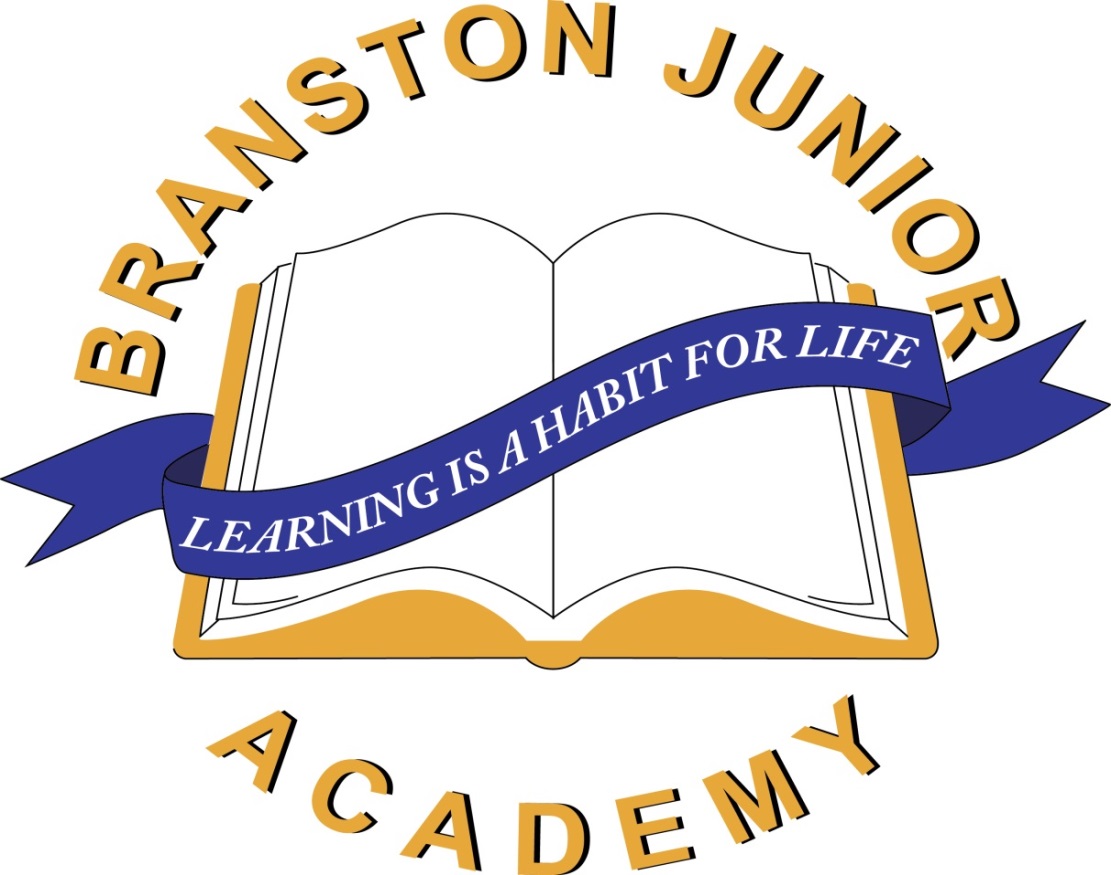